Stad en wijk
Les 2 van periode 4 in 2022, lj1
Les 2 Stad en wijk
lj1 P4 van 12 mei 2023
Inhoud
Doelgroepanalyse
Begrippen
1. Doelgroep analyse
Over wie hebben we het?
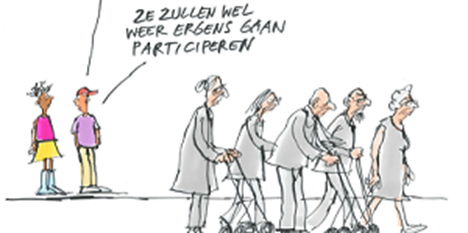 Doelgroepen; met en voor wie
Bij bewonersparticipatie is het belangrijk om vast te stellen met wie je gaat samenwerken aan een project.
Die doelgroep bepaal je vaak ook samen met alle betrokken partijen. 
Bij een doelgroep analyse verzamel je informatie over bv. leeftijd, school, gezinssamenstelling, adres, behoefte en wensen. Hierdoor ontstaat een ‘plaatje’ dat richting geeft aan je project. 
Passend bij de doelgroep en je opdracht, betrek je de bewoners op een passende manier.
Type doelgroepen
Opvoedwinkel?
Wandelroute door de stad?
Voetbalvereniging?
Hobbyclub wijkcentrum?
Koffie-uurtje vrouwencentrum?
Activiteitenclub voor menen die eenzaam zijn?
Stichting Buurttuin
[Speaker Notes: 1; Voetbalfans, verschillende leeftijden, ook mensen die niet voetballen maar bv. velden bijhouden, kantine draaien
2. Vrouwen, verschillende leeftijden, verschillende achtergronden, verschillende sociaaleconomische situaties 
3. Kan voor mensen met beperking zijn, kan thema-gericht zijn (Piushaven route) kan een Kwiekroute zijn voor ouderen 
4. Kan voor gemixte leeftijd zijn maar ook voor specifieke doelgroep qua leeftijd of interesse of mogelijkheden
5. Wel een zelfde behoefte (mensen ontmoeten) maar kan specifiek voor ouderen of jongeren zijn of juist voor mix. Praatgroep of doe-groep
6. Ouders; ook weer onder te verdelen in leeftijd, samenstelling, verschillende achtergronden en sociaaleconomische situaties 
7. Ook weer een mix.]
Hoe werkt het dan?
OF
De doelgroep heeft een vraag, behoefte of idee en met die groep ga je aan de slag.
OF
Er is een project waarvoor je moet weten wie de doelgroep is: de deelnemers, gebruikers, belanghebbenden.
De doelgroepanalyse maak je dan om de doelgroep beter te leren kennen en zo beter in te kunnen spelen en aan te sluiten bij hun vraag, behoefte of idee.
De doelgroepanalyse maak je dan om te onderzoeken wie potentiële deelnemers zijn, gebruikers zijn of belanghebbenden zijn.
Doelgroep analyse
Wat moet er in een doelgroepanalyse?
In een doelgroepenanalyse breng je in kaart wie je doelgroepen precies zijn. Je noteert bijvoorbeeld demografische gegevens, opleiding, werk en inkomen, gezondheidsfactoren, fysieke omgeving, cultuur, interesses, wensen en behoeften, enzovoort. 
Voor je analyse maak je een selectie van de relevante parameters.
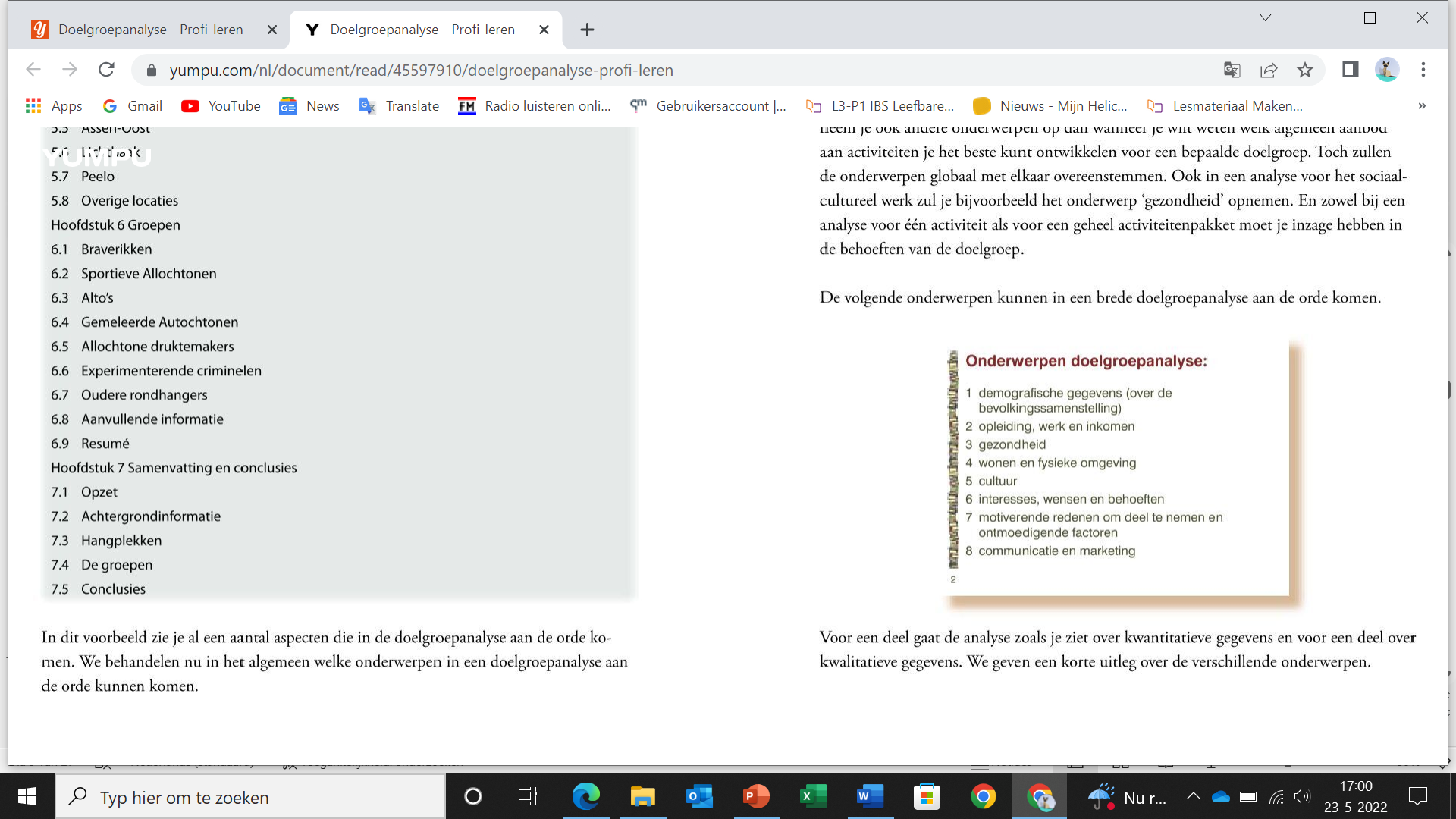 Bron: https://www.yumpu.com/nl/document/read/45597910/doelgroepanalyse-profi-leren
[Speaker Notes: Hiermee bedoelen we dat je een aantal kenmerken van je doelgroep gaat onderzoeken en op basis van concrete cijfers of feiten een beeld schetst.]
Stappen om een doelgroep analyse te maken:
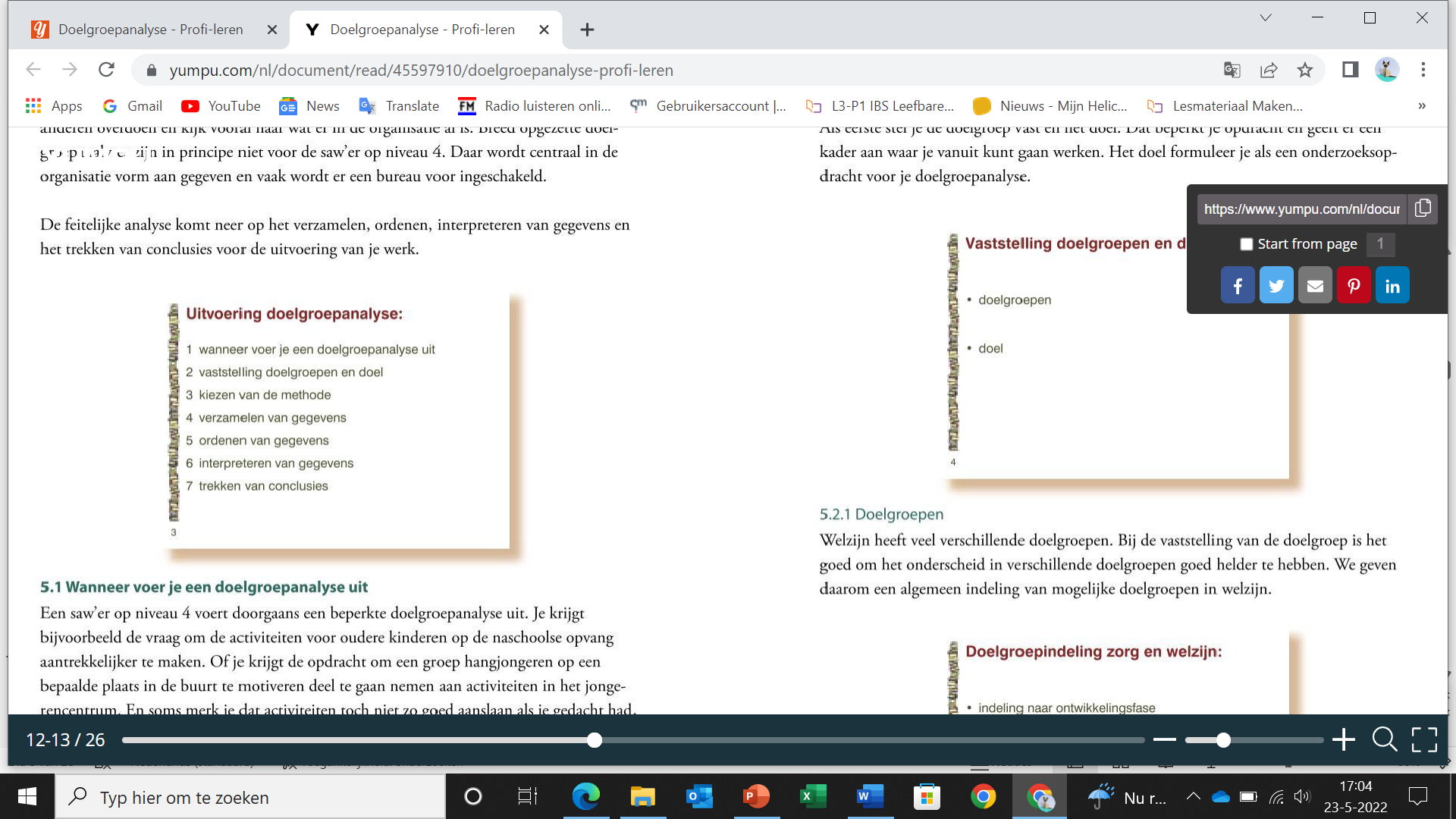 Even testen!
[Speaker Notes: Hoe zou je dit toepassen bij een aantal voorbeelden, per duo op papier]
Indeling op leeftijdscategorie
Aspecten van de ontwikkeling:
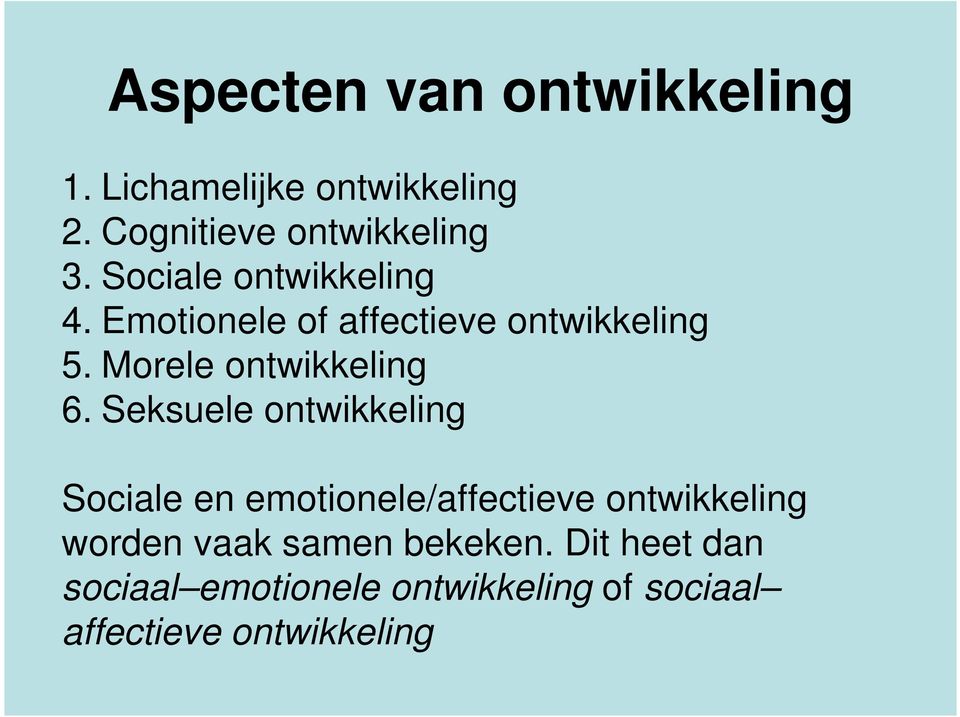 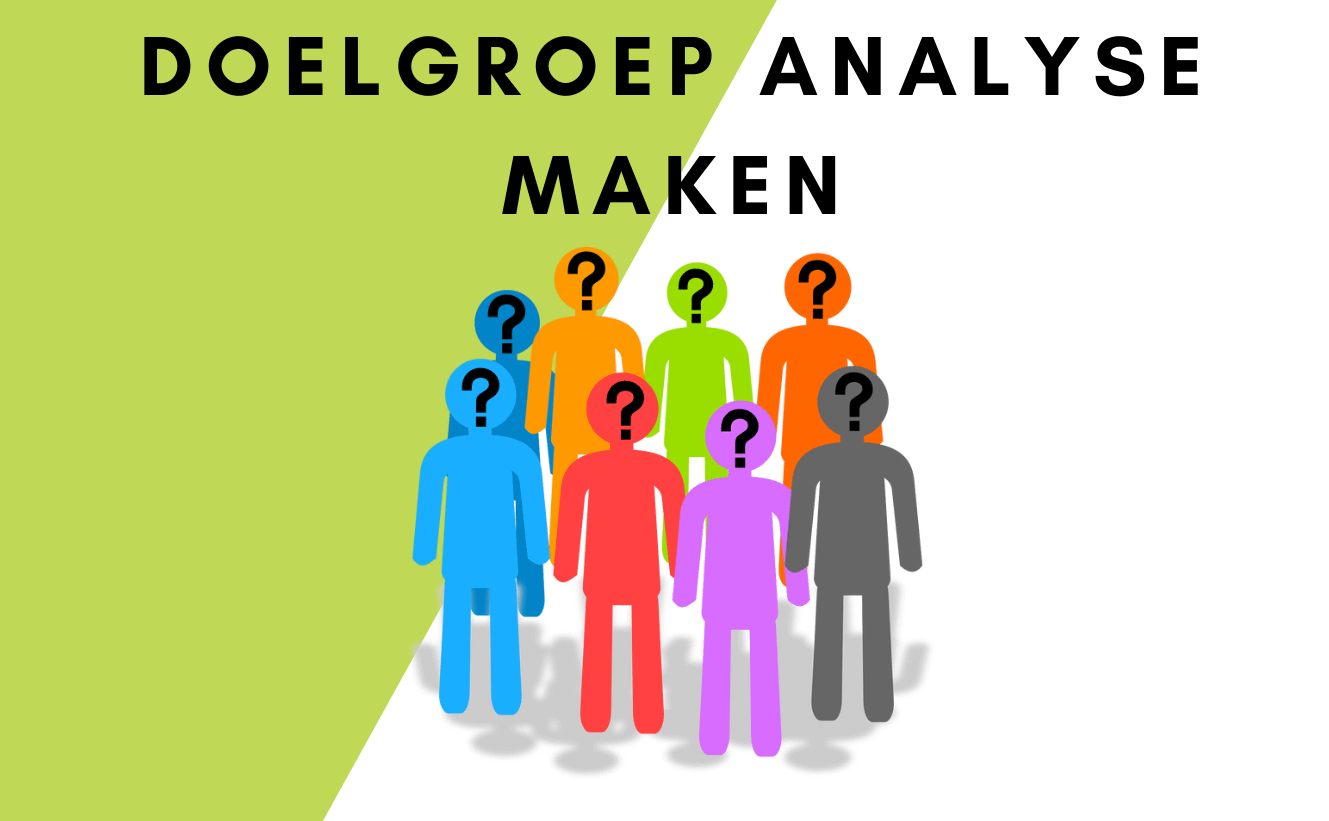 Welke onderwerpen kun je uitzoeken:
demografische gegevens
gezondheidsfactoren
fysieke omgeving (wonen)
interesses
wensen en behoeften
?
Populatie: omvang, groei, geslacht.
Leeftijd.
Opleidingsniveau.
Gemiddeld inkomen.
Besteedbaar inkomen.
Etnische samenstelling.
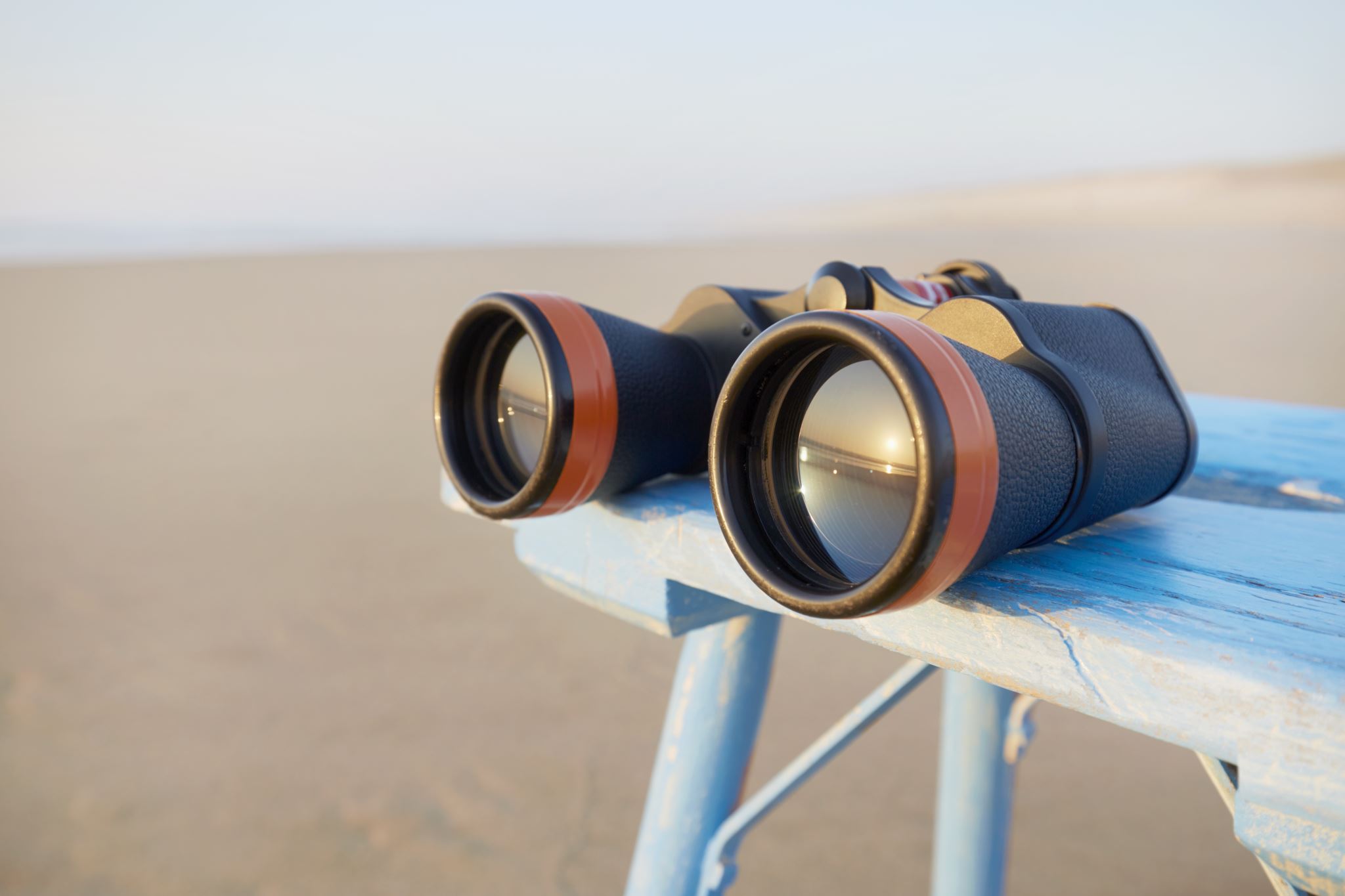 Psychografische kenmerken
Komt uit de marketing: 
= 
Research op basis van levensstijl, milieu, individueel en groepsgedrag, persoonlijkheid, gebruik van sociale media, imago en attitude is vooral in consumentenmarkten van groot belang. 

Hoe zou je deze analyse voor jullie opdracht in kunnen zetten?
Volgende week: Bewonersparticipatie
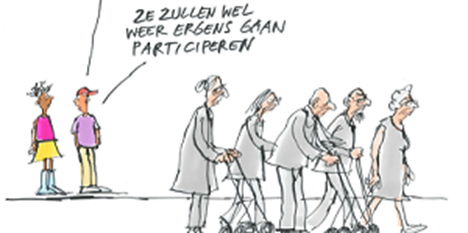